SZKOLENIE DLA WNIOSKODAWCÓW NABORU NR FBWP.03.01-IZ.00-002/24

6 WRZEŚNIA 2024
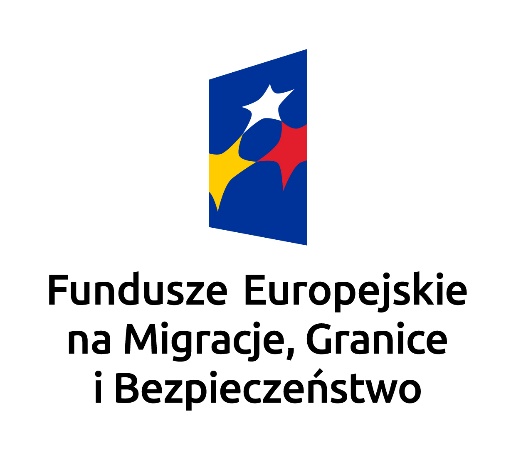 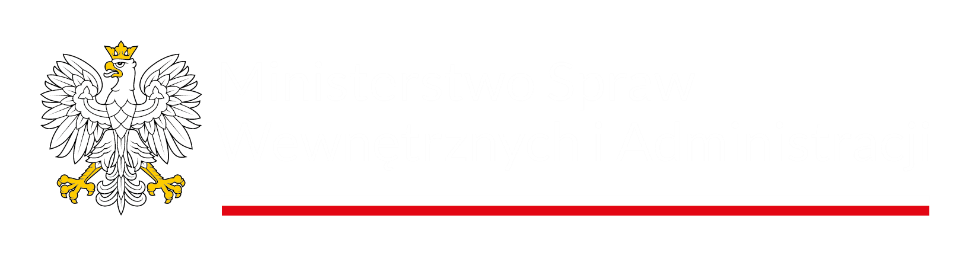 Departament Funduszy Europejskich
FUNDUSZ BEZPIECZEŃSTWA WEWNĘTRZNEGO 
CEL SZCZEGÓŁOWY 3 – ZAPOBIEGANIE I ZWALCZANIE PRZESTĘPCZOŚCI 
Jednym z celów polityki Funduszu Bezpieczeństwa Wewnętrznego jest przyczynianie się do zapewniania wysokiego poziomu bezpieczeństwa w Unii Europejskiej, w szczególności poprzez zapobieganie terroryzmowi i radykalizacji postaw, poważnej i zorganizowanej przestępczości i cyberprzestępczości oraz zwalczanie tych zjawisk, poprzez wspieranie i ochronę ofiar przestępstw, a także poprzez przygotowywanie się do zdarzeń, ryzyka i kryzysów dotyczących bezpieczeństwa, ochronę przed nimi i skuteczne zarządzanie nimi.
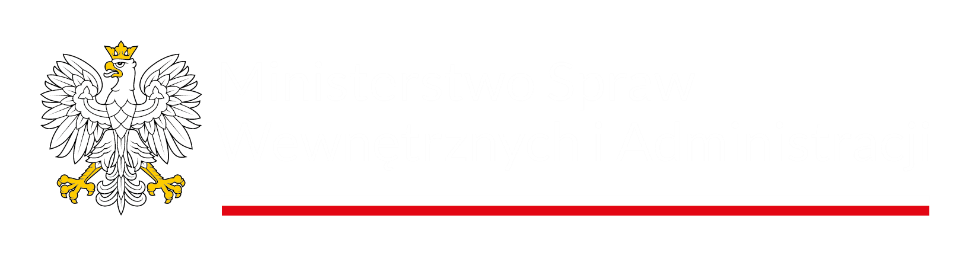 Departament Funduszy Europejskich
ZAKRES NABORU NR FBWP.03.01-IZ.00-002/24

Nabór wniosków dotyczy Celu szczegółowego 3 – Zapobieganie i zwalczanie przestępczości, środka wykonawczego d) oraz e):
środek wykonawczy d) - zakup odpowiednich urządzeń oraz wprowadzenie lub ulepszenie specjalistycznych obiektów szkoleniowych i innej odpowiedniej podstawowej infrastruktury dotyczącej bezpieczeństwa, aby wzmocnić środki gotowości, zwiększyć odporność, wiedzę społeczeństwa oraz usprawnić adekwatne reagowanie w odniesieniu do zagrożeń bezpieczeństwa;
środek wykonawczy e) - ochrona infrastruktury krytycznej przed zdarzeniami związanymi z bezpieczeństwem poprzez wykrywanie, ocenę i eliminowanie słabych punktów.
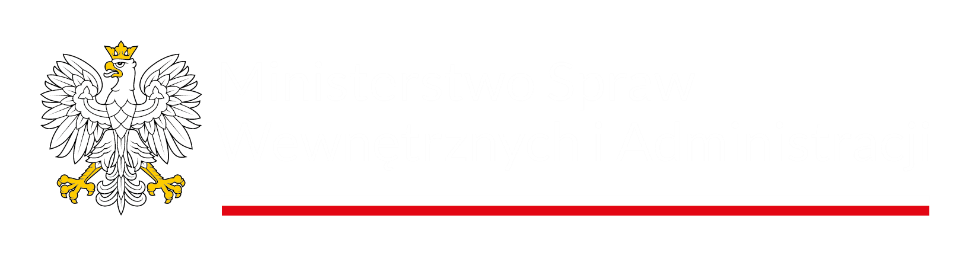 Departament Funduszy Europejskich
[Speaker Notes: Środki wykonawcze zgodnie z załącznikiem II Rozporządzenia Parlamentu Europejskiego i Rady (UE) 2021/1149 z dnia 7 lipca 2021 r. ustanawiającym Fundusz Bezpieczeństwa Wewnętrznego.]
ZAKRES NABORU NR FBWP.03.01-IZ.00-002/24
Zakres naboru dotyczy działań mających na celu:
wzmocnienie potencjału organów ścigania i innych właściwych instytucji w zapobieganiu i zwalczaniu poważnej i zorganizowanej przestępczości, terroryzmowi i radykalizacji, korupcji, cyberprzestępczości oraz usprawnienie adekwatnego reagowania w odniesieniu do zagrożeń bezpieczeństwa;
zapewnienie bezpieczeństwa obywateli i infrastruktury, w tym tzw. celów miękkich, wzmocnienie potencjału właściwych instytucji w zakresie prewencji zagrożeń terrorystycznych oraz ochrony przestrzeni publicznej, a także ulepszenie współpracy struktur bezpieczeństwa.
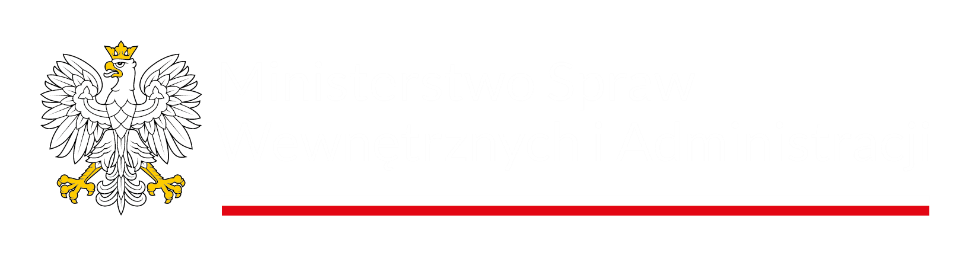 Departament Funduszy Europejskich
PRZYKŁADOWE DZIAŁANIA KWALIFIKUJĄCE SIĘ DO DOFINANSOWANIA W RAMACH NABORU (1):

Podejmowanie działań zwiększających odporność w odniesieniu do pojawiających się zagrożeń, w tym nielegalnego handlu przez Internet, zagrożeń hybrydowych, szkodliwego wykorzystywania systemów bezzałogowego statku powietrznego oraz zagrożeń chemicznych, biologicznych, radiologicznych i jądrowych;
Usprawnienie metod i narzędzi organów egzekwowania prawa w walce z przestępczością na szkodę interesów finansowych UE. Doposażenie instytucji w oprogramowanie usprawniające postępowania analityczne transakcji z udziałem kryptowalut, w celu ulepszenia technik dochodzeń finansowych;Przy realizacji działań dotyczących zidentyfikowanych potrzeb uwzględnione zostaną innowacyjne rozwiązania i metody;
Finansowanie sprzętu, pojazdów specjalistycznych, systemów komunikacyjnych i obiektów istotnych z punktu widzenia bezpieczeństwa;
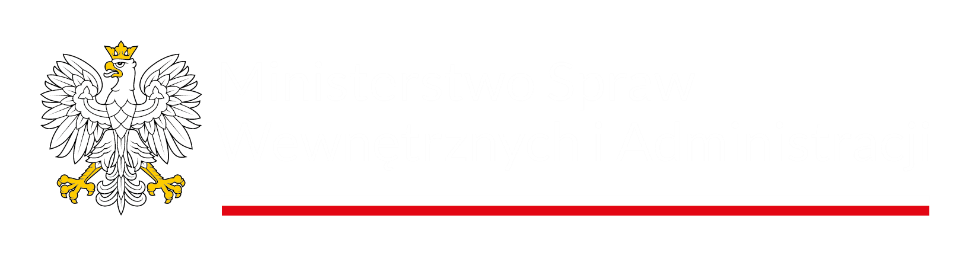 Departament Funduszy Europejskich
PRZYKŁADOWE DZIAŁANIA KWALIFIKUJĄCE SIĘ DO DOFINANSOWANIA W RAMACH NABORU (2):

Zwiększenie działań wspierających skuteczne i skoordynowane reagowanie na sytuacje kryzysowe oraz połączenie istniejących w poszczególnych sektorach zdolności, w tym ochrony ludności, przeciwdziałania terroryzmowi i cyberprzestępczości;
Poprawa współdziałania organów publicznych i innych sektorów dla podniesienia poziomu bezpieczeństwa w przestrzeni publicznej i infrastruktury krytycznej;
Ochrona przestrzeni publicznej: wzmacnianie współpracy sektora publicznego z prywatnym, wzmacnianie ochrony przez zagrożeniami, zakup urządzeń do wykrywania zagrożeń CBRJW;
Zarządzanie kryzysowe i ochrona infrastruktury krytycznej przed zdarzeniami związanymi z bezpieczeństwem poprzez wykrywanie, ocenę i eliminowanie słabych punktów.
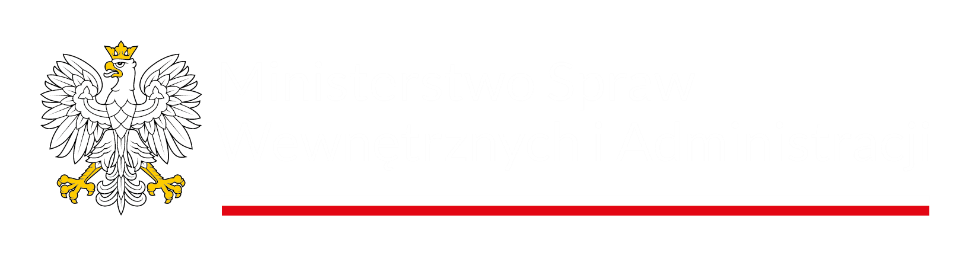 Departament Funduszy Europejskich
TRYB NABORU WNIOSKÓW:

Ze względu na szczególny charakter projektów planowanych do dofinansowania w ramach przedmiotowego naboru, Instytucja Zarządzająca podjęła decyzję o przeprowadzeniu niekonkurencyjnego trybu naboru wniosków – nabór ograniczony. 

Zaproszenie jest skierowane do zamkniętego grona potencjalnych beneficjentów, którzy mają monopol faktyczny lub prawny w obszarze naboru.
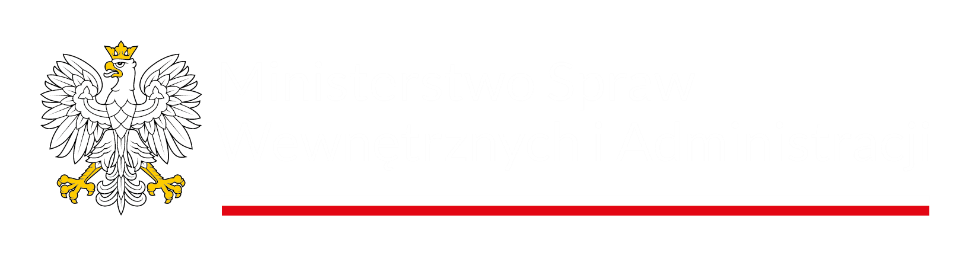 Departament Funduszy Europejskich
[Speaker Notes: W naborze obowiązuje ściśle określona procedura otrzymania dofinansowania – Wnioskodawca przygotowuje wniosek w systemie CST2021. Złożony wniosek podlega ocenie formalnej, a następnie merytorycznej. Oznacza to, że wniosek o dofinansowanie może zostać zakwalifikowany do oceny merytorycznej wyłącznie po pozytywnym przejściu przez etap oceny formalnej. W ocenie merytorycznej obowiązuje system punktowy oceny projektów, 
co oznacza, że większą szansę na otrzymanie dofinansowania mają te projekty, które otrzymają więcej punktów. Dofinansowanie mogą otrzymać tylko te projekty, które spełnią kryteria (należy uzyskać minimum 65 pkt ze 100 pkt oraz w kategoriach B, C i D należy uzyskać min. 50% punktów możliwych do uzyskania w danej kategorii). Po uzgodnieniu ostatecznego kształtu dokumentacji projektowej nastąpi podpisanie porozumienia finansowego określającego wzajemne prawa i obowiązki związane z realizacją projektu.]
BUDŻET NABORU:

Budżet naboru wynosi 16 000 000 EUR (ok. 69 070 400 PLN*);
Maksymalny poziom dofinansowania projektu z FBW wynosi 75%;
W przypadku realizacji działań wymienionych w zał. IV Rozporządzenia FBW m.in. projektów których celem jest zapobieganie i przeciwdziałanie radykalizacji, zapobieganie cyberprzestępczości, poprawa bezpieczeństwa i odporności infrastruktury krytycznej poziom dofinansowania może osiągnąć max. 90%. Wnioskodawca musi wykazać we wniosku, że spełnia ww. przesłanki, co zostanie zweryfikowane na etapie oceny projektu;
Minimalna wartość projektu nie może być niższa niż 1 500 000 PLN.
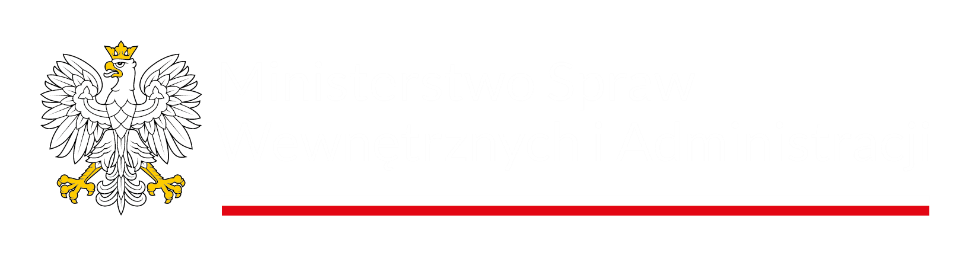 Departament Funduszy Europejskich
[Speaker Notes: *Liczone wg średniego miesięcznego kursu obrachunkowego Europejskiego Banku Centralnego, liczonego dla 6 miesięcznego okresu sprzed miesiąca publikacji ogłoszenia tj. 1 EUR = 4.3169 PLN.]
POZOSTAŁE WAŻNE INFORMACJE (1):

Jeden wnioskodawca może złożyć maksymalnie 3 wnioski o dofinansowanie w przypadku projektów obejmujących cały kraj lub 1 wniosek o dofinansowanie w przypadku projektów regionalnych;
Co do zasady na zakup sprzętu, środków transportu lub budowę obiektów istotnych z punktu widzenia bezpieczeństwa może być przeznaczone maksymalnie 35% wartości projektu. Jeżeli jednak charakter projektu tego wymaga, poziom ten może zostać zwiększony;
Sprzęt, zakupiony w przypadku projektów szkoleniowych może być wykorzystywany do celów projektu związanych z działaniami szkoleniowymi, ale nie może stanowić dominującego komponentu projektu – na takie zakupy maksymalnie 35% wartości projektu;
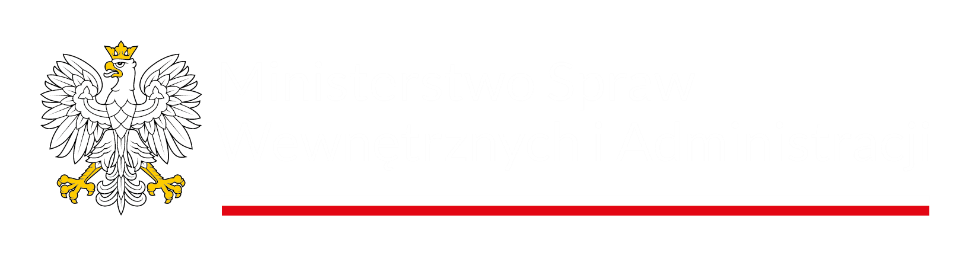 Departament Funduszy Europejskich
[Speaker Notes: Zwiększenie powyżej 35% na sprzęt - zwiększenie to należy dodatkowo uzasadnić, co zostanie zweryfikowane na etapie oceny projektu]
POZOSTAŁE WAŻNE INFORMACJE (2):

Projekty dotyczące zarządzania kryzysowego swoim zakresem muszą obejmować zagrożenia związane z działalnością ludzi, a nie sił natury – nie przewiduje się klucza podziału dla projektów mieszanych (tzw. mixed use);
Maksymalny czas trwania projektu: do 36 miesięcy od daty podpisania porozumienia finansowego;
Realizowane w ramach przedmiotowego naboru działania muszą być jawne;
Wnioski muszą zostać przygotowane w systemie CST2021.
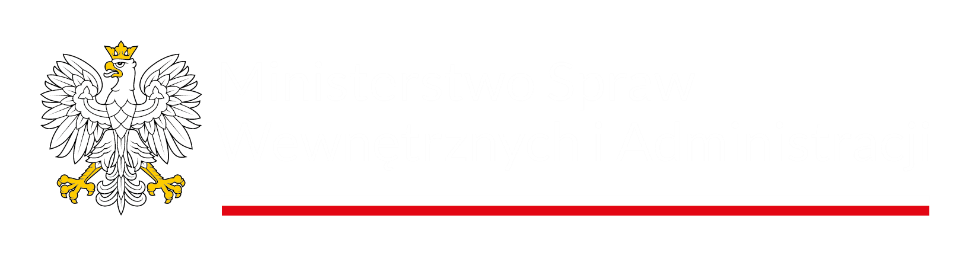 Departament Funduszy Europejskich
[Speaker Notes: Dla przyszłych naborów: Maksymalny czas trwania projektu: do 36 miesięcy zgodnie z terminem wskazanym we WoD;
Wnioskodawca jest zobowiązany do potwierdzenia złożenia wniosków w systemie CST2021 pisemnie bądź poprzez ePUAP do Instytucji Pośredniczącej (Centrum Obsługi Projektów Europejskich MSWiA) oraz do wiadomości Instytucji Zarządzającej. Istotne jest aby najpierw pomyślnie złożyć wniosek w systemie CST2021, a dopiero następnie przekazać pismo potwierdzające złożenie wniosku.]
ORIENTACYJNY HARMONOGRAM NABORU I JEGO TERMINY:
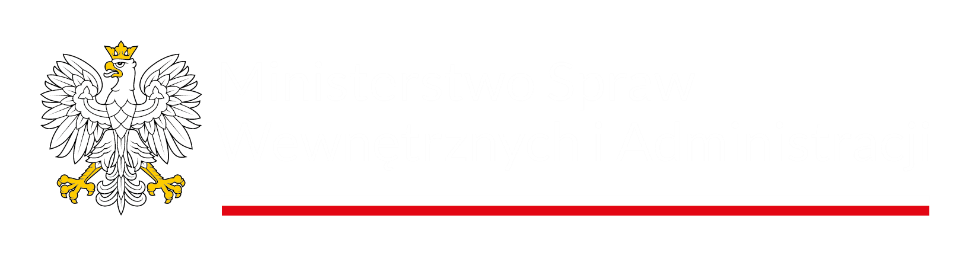 Departament Funduszy Europejskich
[Speaker Notes: Powyższe okresy mogą być, w wyjątkowych, należycie uzasadnionych przypadkach przekroczone, zwłaszcza w przypadku działań złożonych, jeżeli wpłynęła duża liczba wniosków lub wystąpiły opóźnienia, które można przypisać wnioskodawcom.]
PRZYKŁADOWE PYTANIA OD WNIOSKODAWCÓW (1):

Czy jest możliwość złożenia 1 wniosku o dofinansowanie dot. projektu obejmującego cały kraj i 1 jednego  wniosku o dofinansowanie w przypadku projektów regionalnych?

Odpowiedź: Zapisy Regulaminu naboru nr FBWP.03.01-IZ.00-002/24 mają na celu wyeliminowanie sytuacji, w której jeden wnioskodawca składa zarówno (maksymalnie) 3 wnioski o dofinansowanie w przypadku projektów obejmujących cały kraj i (maksymalnie) 1 wniosek o dofinansowanie w przypadku projektów regionalnych. Wnioskodawca już na etapie pisania projektu, powinien wiedzieć, czy jest instytucją realizującą zadania o charakterze krajowym, czy regionalnym.
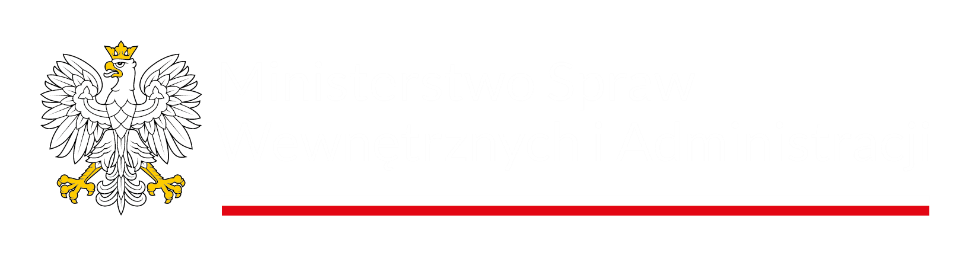 Departament Funduszy Europejskich
PRZYKŁADOWE PYTANIA OD WNIOSKODAWCÓW (2):

Czy w przypadku projektów obejmujących cały kraj należy rozumieć, iż działania bądź ewentualny zakup sprzętu będzie odejmował wszystkie województwa? Czy partnerstwo również powinno obejmować cały kraj? 

Odpowiedź: Projekty obejmujące cały kraj to projekty, których działania mają wpływ na poprawę sytuacji ponadregionalnej (ogólnokrajowej), nie zaś danego województwa bądź kilku województw. To samo dotyczy przeznaczenia zakupionego sprzętu. Jeśli charakter zadań danej instytucji obejmuje działalność regionalną, to aby projekt miał wymiar ogólnopolski, partnerstwo powinno obejmować cały kraj. Z kolei, jeśli charakter zadań danej jednostki obejmuje działalność krajową – taką jednostką jest np. Komenda Główna Policji, wówczas partnerstwo nie jest konieczne.
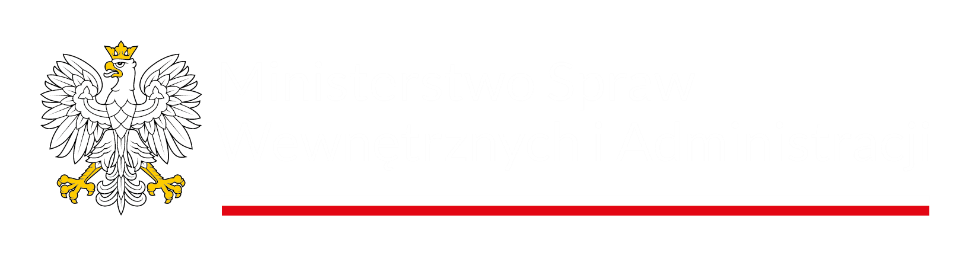 Departament Funduszy Europejskich
PRZYKŁADOWE PYTANIA OD WNIOSKODAWCÓW (3):

Czy w ramach naboru można złożyć projekt dot. modernizacji systemu powiadamiania kryzysowego – syren alarmowych? W regulaminie zawarto informacją cyt.: Projekty dotyczące zarządzania kryzysowego swoim zakresem muszą obejmować zagrożenia związane z działalnością ludzi, a nie sił natury - nie przewiduje się klucza podziału dla projektów mieszanych (tzw. mixed use). Uwzględniając charakter systemu alarmowego, pojawiły się wątpliwości, co do możliwości zgłoszenia zadania.

Odpowiedź: Działania projektowe dot. zakupu syren alarmowych są kwalifikowalne w ramach przedmiotowego naboru, jednak tylko w zakresie celów określonych w naborze, tj. przykładowo - ostrzeganie i alarmowanie ludności o zagrożeniach związanych z zagrożeniami terrorystycznymi i katastrofami technicznymi oraz ostrzeganie i alarmowanie o możliwych zagrożeniach z powietrza, wystąpieniu skażeń chemicznych, biologicznych, radiologicznych, jądrowych czy też wybuchowych spowodowanych błędem człowieka. W ramach FBW nie przewidziano dofinansowywania działań dot. zagrożeń wynikających z sił natury.
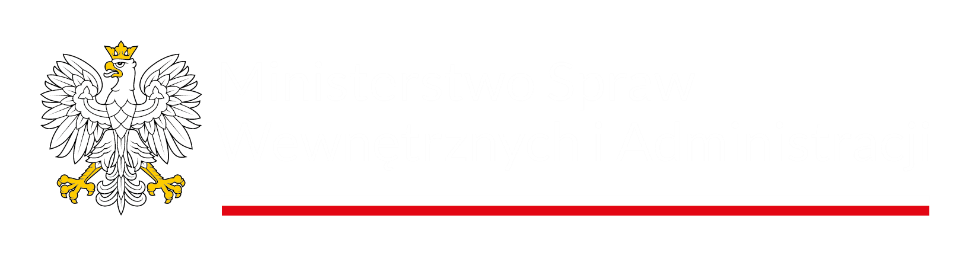 Departament Funduszy Europejskich
[Speaker Notes: W perspektywie finansowej 2021-2027 - w zakresie zarządzania kryzysowego - kontynuowane będą projekty obejmujące rozwój systemów ostrzegania ludności, stanowiące element infrastruktury krytycznej. Przykładowa infrastruktura w perspektywie finansowej 2014-2020 obejmowała systemy ostrzegania i alarmowania ludności, systemy łączności radiowej zarządzania kryzysowego, system wymiany danych pomiarowych, mobilne laboratoria CBRNE, zintegrowane stanowiska zarządzania i informowania o ryzyku w sytuacji kryzysowej.]
PRZYKŁADOWE PYTANIA OD WNIOSKODAWCÓW (4):

Czy zakupy dot. modernizacji systemu powiadamiania kryzysowego (sprzęt, system itp.) nie mogą w kwotach przekroczyć 35% całej wartości projektu? Obrazowo wartość projektu 1 mln, to zakupy na modernizację systemu do kwoty 350 tyś?

Odpowiedź: Zgodnie z zapisami Regulaminu naboru co do zasady na zakup sprzętu, środków transportu lub budowę obiektów istotnych z punktu widzenia bezpieczeństwa może być przeznaczone maksymalnie 35% wartości projektu. Jeśli jednak wymaga tego charakter projektu, poziom ten można zwiększyć. Wskazany przykład, tj. zakup syren alarmowych wydaje się, że może być takim przypadkiem – jednak w treści wniosku o dofinansowanie należy to uzasadnić. Proszę mieć na uwadze, że zakup taki, jak i jego uzasadnienie będzie weryfikowane przez zespół niezależnych ekspertów podczas oceny merytorycznej wniosku o dofinansowanie. To od oceny ekspertów ostatecznie zależało będzie czy w danym przypadku zwiększenie poziomu 35% na zakup sprzętu jest właściwe i zasadne.
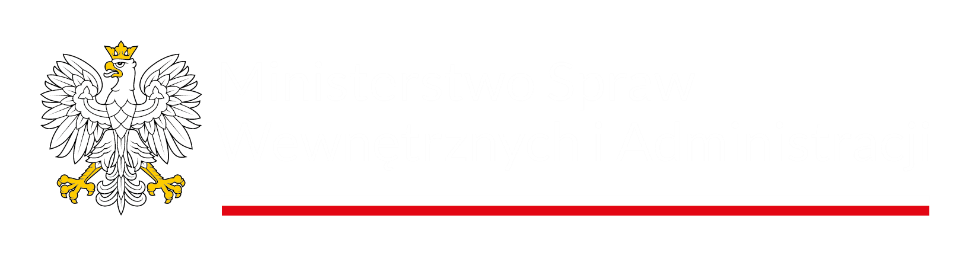 Departament Funduszy Europejskich
[Speaker Notes: Dodatkowo proszę mieć na uwadze, że jeżeli dany projekt jest projektem szkoleniowym, wówczas nie ma możliwości przeznaczenia na zakup sprzętu, środków transportu lub budowę obiektów istotnych z punktu widzenia bezpieczeństwa więcej niż 35% wartości projektu. Zakup sprzętu w przypadku projektów szkoleniowych może być wykorzystywany do celów projektu związanych z działaniami szkoleniowymi, ale nie może stanowić dominującego komponentu projektu.]
PRZYKŁADOWE PYTANIA OD WNIOSKODAWCÓW (5):

W naszym przypadku projekt ma składać się z dwóch części – „miękkiej” – szkolenia, kampanie informacyjne oraz konferencje z udziałem przedstawicieli europejskich służb oraz ”twardej”, realizowanej właśnie w zakresie modernizacji sieci alarmowej w regionie. Czy w takiej sytuacji możemy uzasadniać zwiększenie % dla części „twardej”?

Odpowiedź: Jednoznaczna odpowiedź na przedmiotowe pytanie jest utrudniona, nie znając szczegółów dot. tematu, zakresu i celów proponowanego do dofinansowania projektu. Jednocześnie, nie przewiduje się dokonywania podziału na „części”, a co za tym idzie możliwości zwiększenia % tylko dla jednej z nich. To Państwo powinni zdecydować czy projekt jest projektem szkoleniowym/miękkim czy modernizacyjnym/twardym. Należy wówczas odpowiedzieć na pytanie, która część stanowi dominujący element projektu.
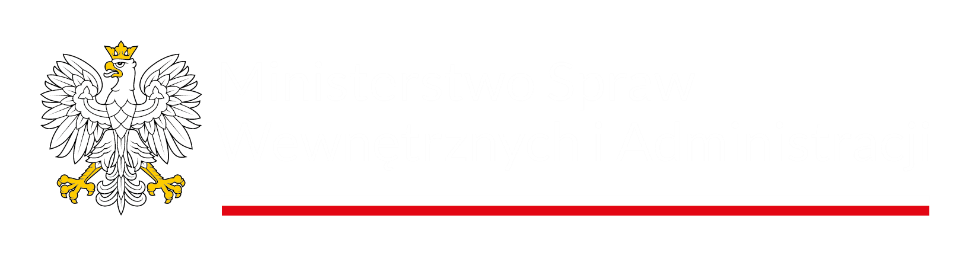 Departament Funduszy Europejskich
[Speaker Notes: Składany wniosek o dofinansowanie jest projektem szkoleniowym, gdzie zakupiony sprzęt wykorzystywany jest do celów związanych z działaniami szkoleniowymi i nie stanowi dominującego komponentu – wówczas istnieje limit 35% na zakup sprzętu, środków transportu lub budowę obiektów istotnych z punktu widzenia bezpieczeństwa
lub
Składany wniosek o dofinansowanie jest projektem polegającym na np. modernizacji/budowie/adaptacji/wyposażeniu obiektów, a zakupiony sprzęt z tym związany stanowi dominującą część projektu – wówczas istnieje możliwość zwiększenia limitu 35% na zakup sprzętu, środków transportu lub budowę obiektów istotnych z punktu widzenia bezpieczeństwa, po uprzednim uzasadnieniu.
W pierwszym przypadku to szkolenia są głównym elementem projektu, w drugim szkolenia są elementem dodatkowym, a projekt opiera się na działaniach twardych.]
DZIĘKUJĘ ZA UWAGĘ


JOANNA SKALSKA
fundusze.kontakt@mswia.gov.pl
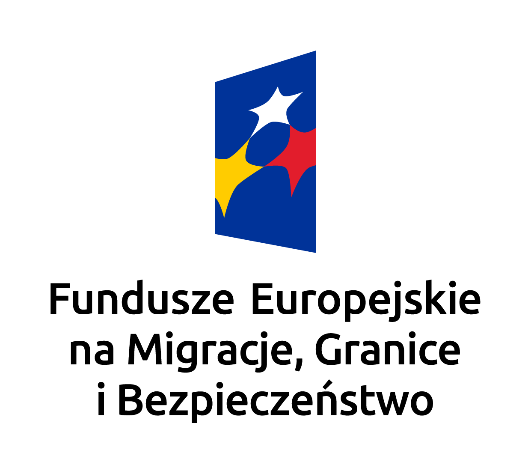 www.gov.pl/web/dfe-mswia/fundusze-europejskie
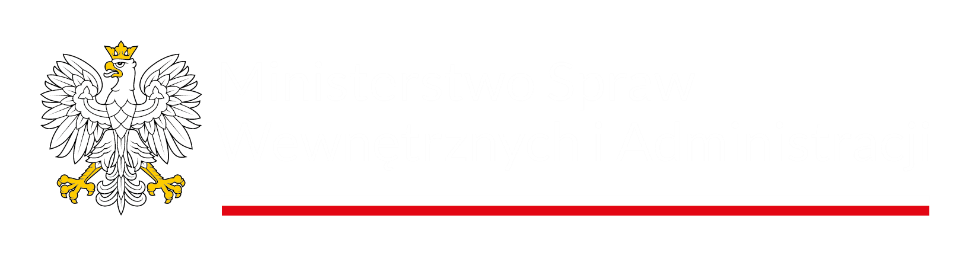 Departament Funduszy Europejskich